ХОЛОКОСТ
Приложение 1
Бабий Яр – урочище  в  северо-западной  части  Киева
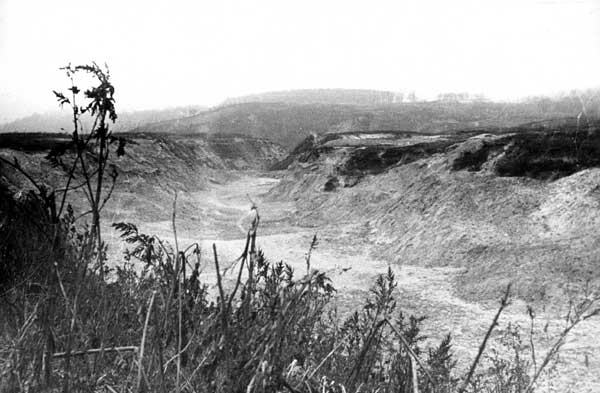 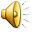 Еврейское   захоронение   в   Бабьем Яру
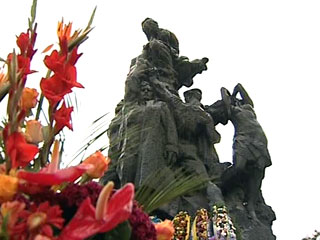 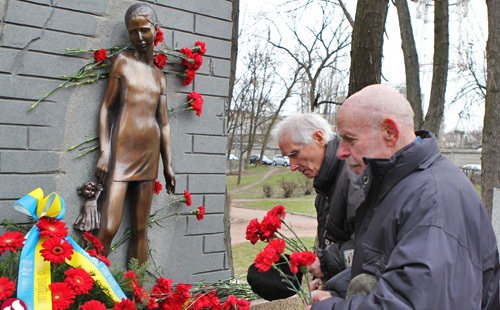 29  сентября – день  памяти жертв  Бабьего  Яра
В  Бабий  Яр
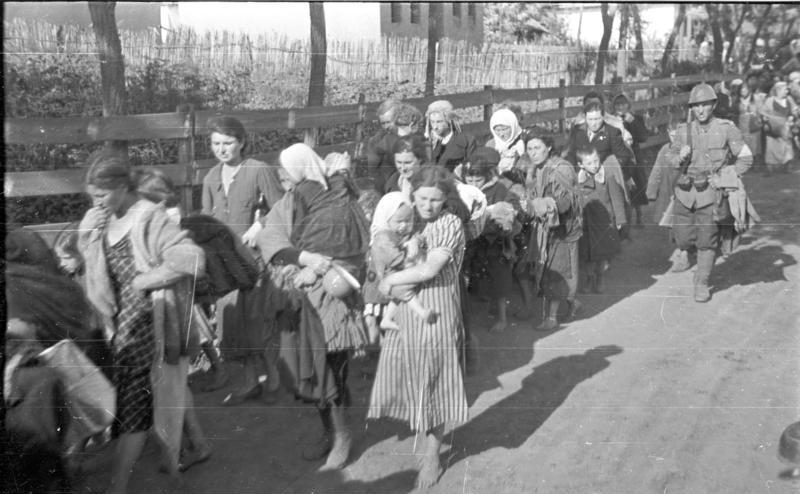 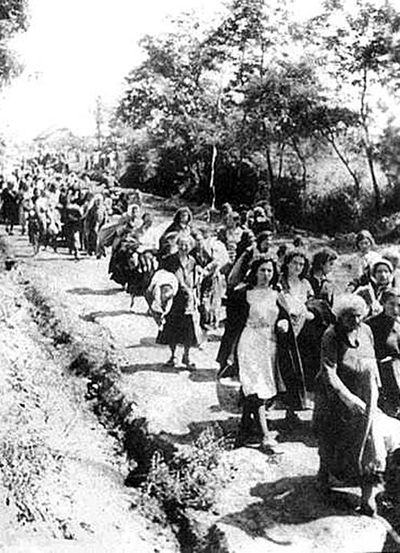 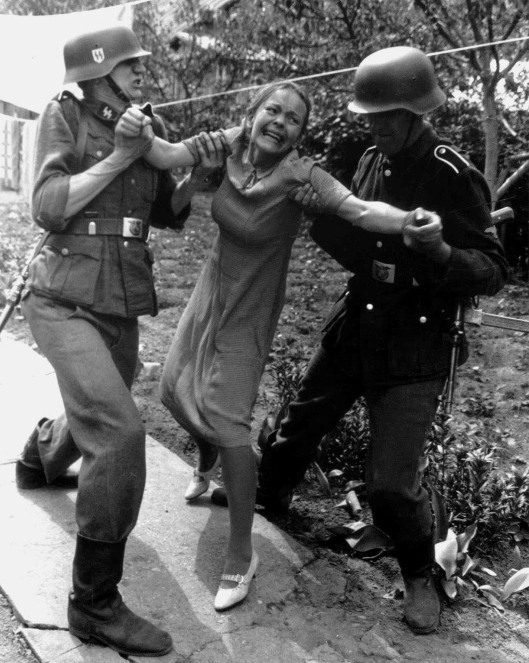 На расстрел
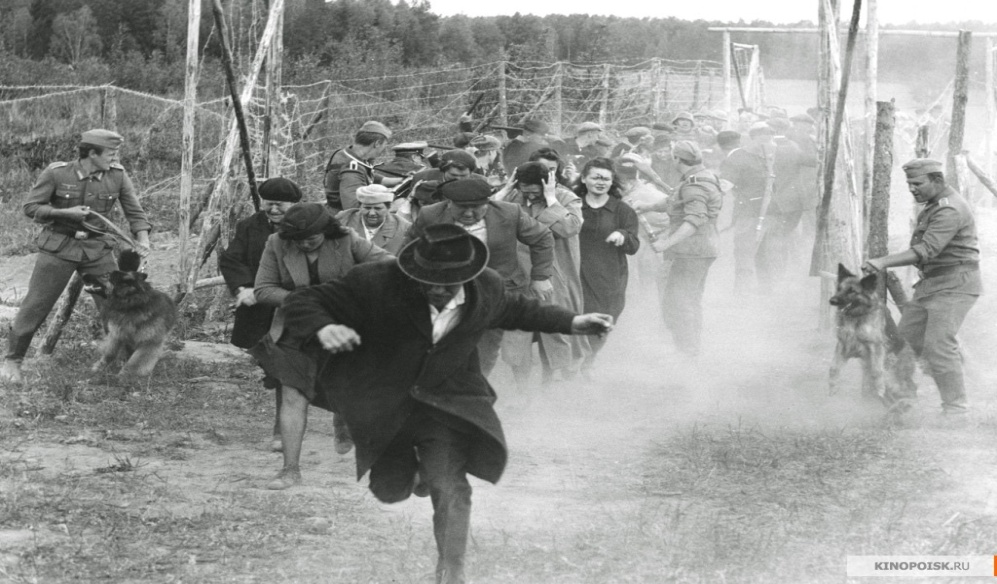 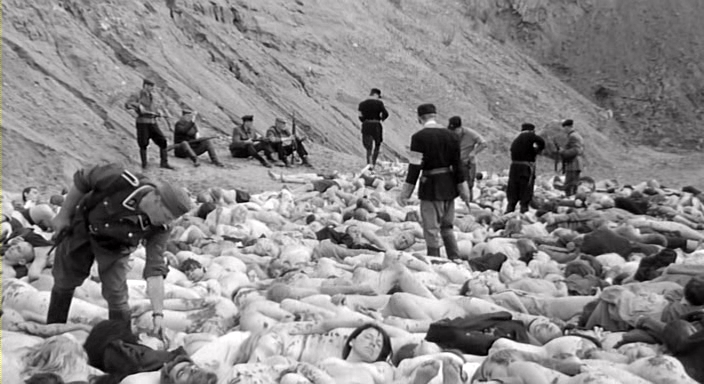 Они  с  детьми  погнали  матерейИ  яму  рыть  заставили,  а  самиОни  стояли,  кучка  дикарей,И  хриплыми  смеялись  голосами.
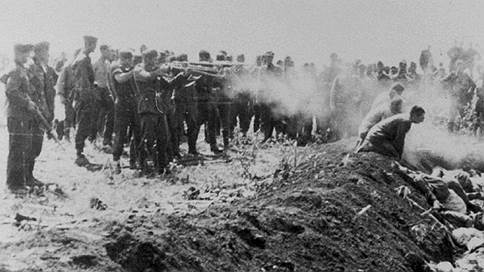 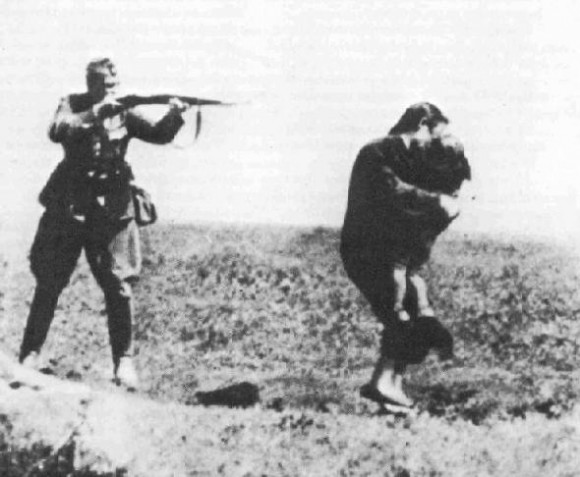 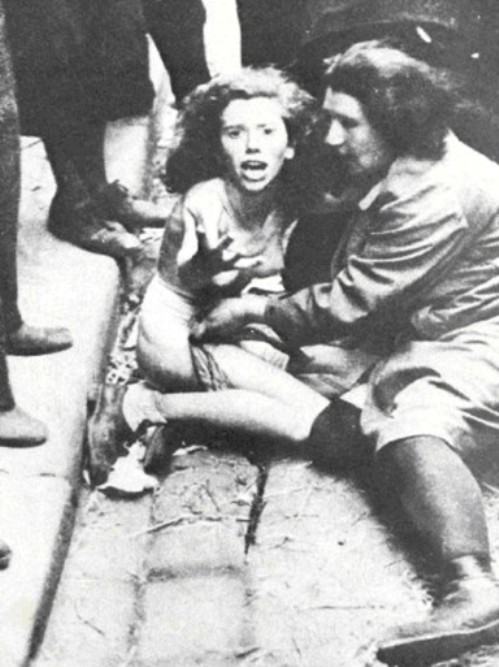 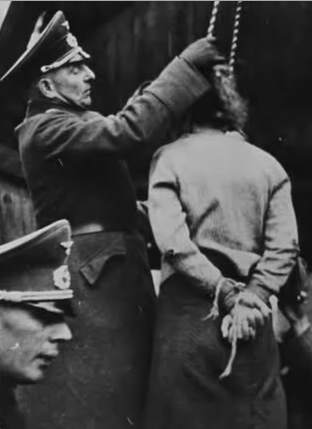 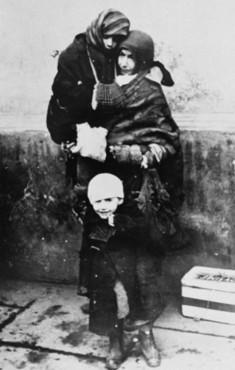 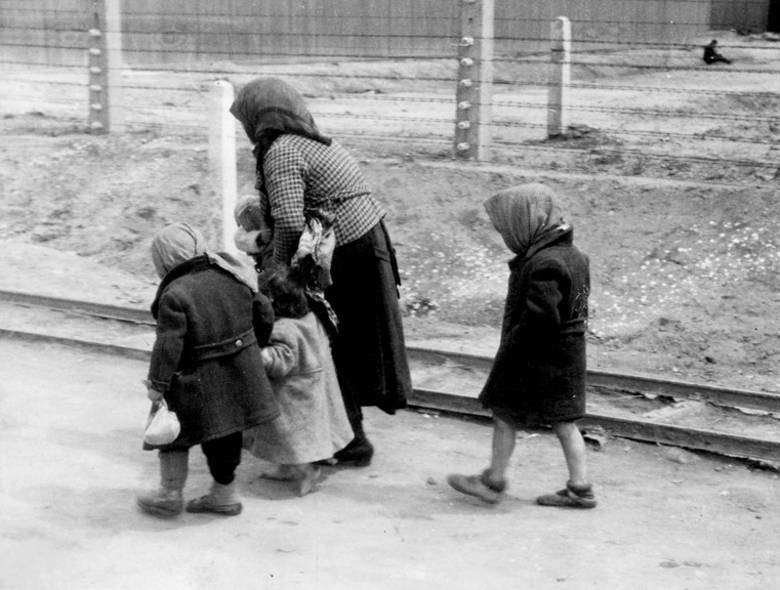 Не  бойся,  мальчик  мой, Сейчас  вздохнешь  ты  вольно.Закрой  глаза, но  голову  не  прячь,Чтобы  живым  тебя  не  закопал палач.
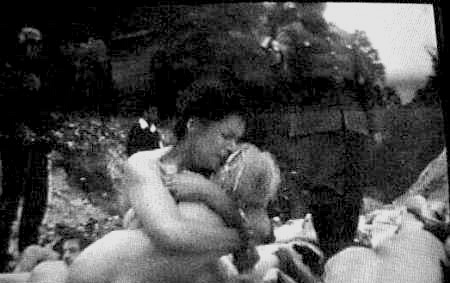 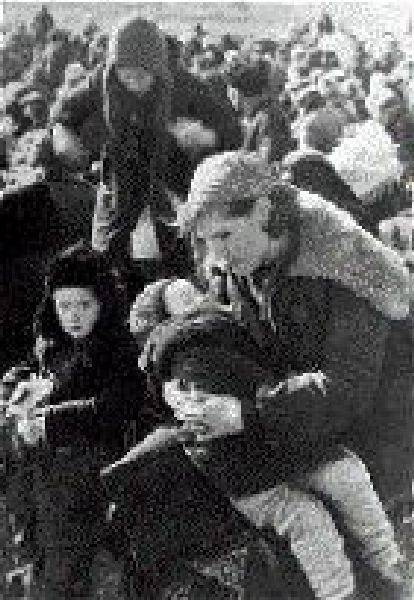 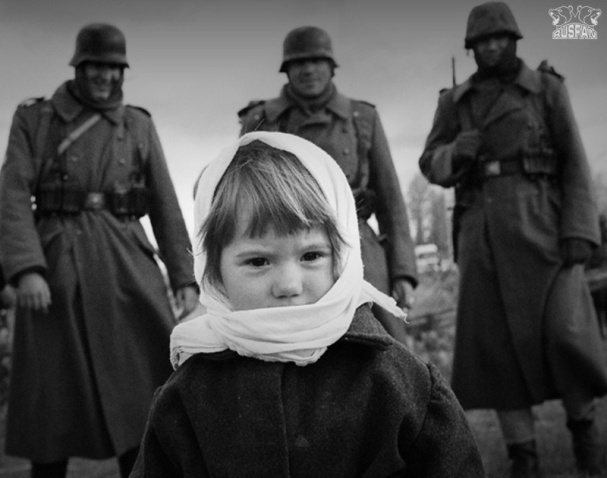 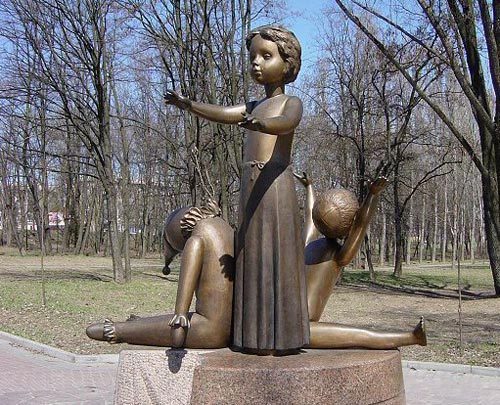 Памятник расстрелянным детям
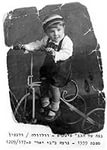 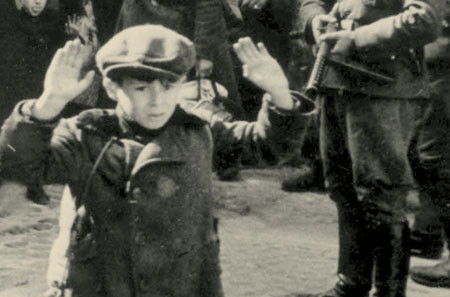 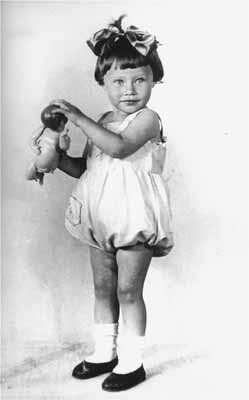 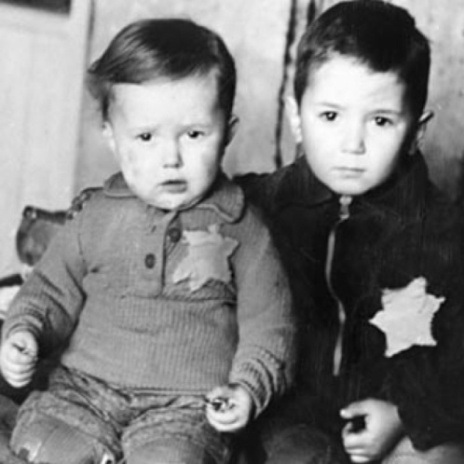 Матери  умоляют  не убивать  их  детей
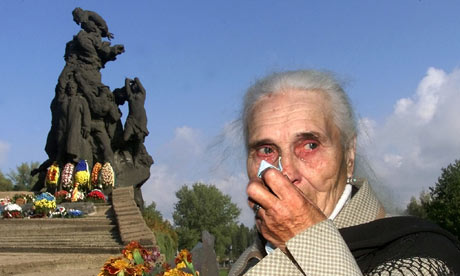 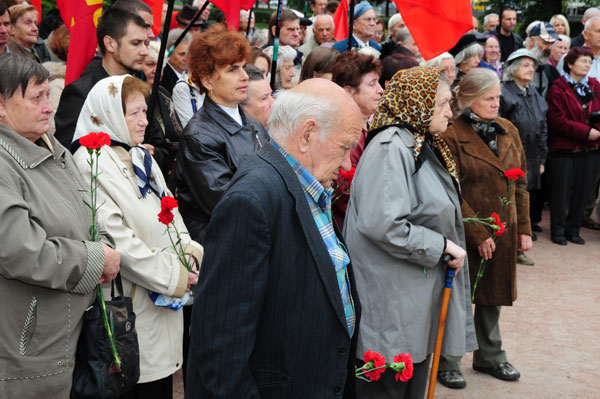 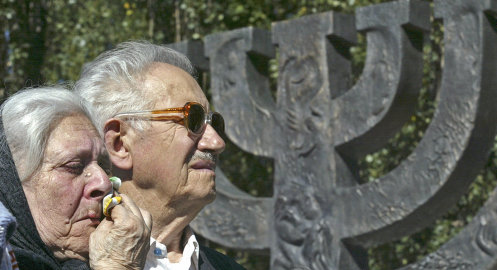 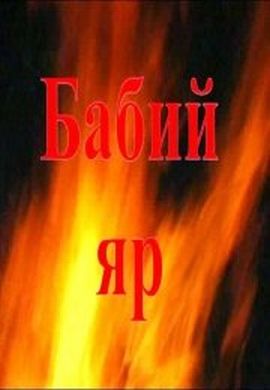 Бабий  Яр - 150  тысяч расстрелянных евреев
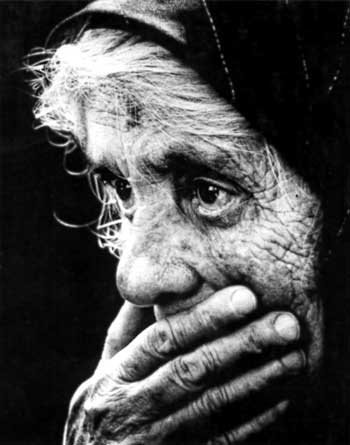